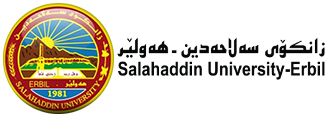 كلية العلوم الاسلامية قسم :التربية الدينية
علم النفس التربوي
مدرس المادة
الدكتور الحقوقي
احمد سيده
العام الجامعي 2019-2020
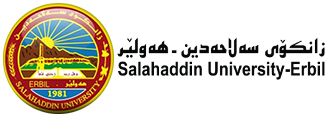 التعلم
أهمية التعلم في حياة الإنسان
تعريف التعلم
شروط التعلم
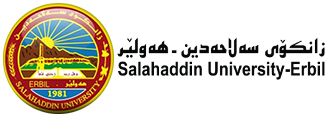 أهمية التعلم في حياة الإنسان
نشاط (2-1) :
مع أفراد مجموعتك أقرأ المقال التالي شريحة بعد أخرى ولخصه ثم قم بشرحه لزملائك .
على المجموعة المجاورة تقييم المجموعة الشارحة من حيث
الوضوح
الدقة
الشمولية
الالتزام بالوقت المحدد (لكل مجموعة 3 دقائق )
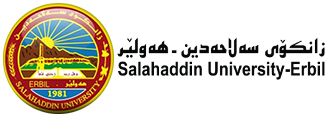 أهمية التعلم في حياة الإنسان
إذا تأملنا حياة الفرد نجد أن التعلم يشكل مكانا هاما فيها على نحو مستمر عبر مراحل العمر المختلفة. فالطفل يولد مزودا ببعض الأفعال الفطرية كالمص، والبلع أثناء الرضاعة، والبكاء، وحركات اليدين والقدمين، وعمليات الإخراج. ولكن مع العمر يتعلم كثيرا من الحركات وأنواع السلوك البسيط والمركب فيتعلم اللغة والعادات والميول والاتجاهات والمهارات، والفنون والحِرف والعلوم المختلفة. وهو يتعلم كل ذلك من والديه وأقاربه وزملائه ومدرسيه.
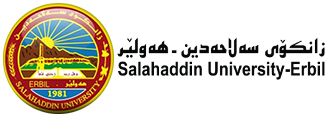 أهمية التعلم في حياة الإنسان
وهو لا يتعلم فقط الأشياء الصحيحة أو المرغوب فيها، ولكنه قد يتعلم أيضا العادات السيئة التي يرفضها المجتمع. بل إن كل ما يتعلمه لا يكون بالضرورة إراديا ، فقد يتعلم الطفل من سلوك المدرس جوانب مختلفة ، قد لا يشعر بها الطفل ولا حتى المدرس نفسه في بعض الأحيان. 
وقد يتعلم الفرد كثيرا من العادات والسمات والاتجاهات دون حيلة له في ذلك، فقد تكون الظروف الاجتماعية المحيطة ببعض الأفراد سببا في تعلمهم الكثير من الصفات غير المرغوبة.
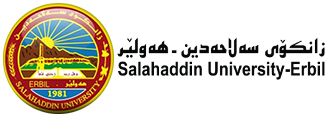 أهمية التعلم في حياة الإنسان
كذلك لا تشتمل عملية التعلم بالضرورة على فعل واضح ، فنحن نتعلم بعض الاتجاهات الانفعالات مثلما أننا نتعلم المعلومات والمهارات.
ونخلص من هذا كله أن التعلم له خصائص متميزة تجعله يمارس دروا رئيسيا وفعالا في تشكيل سلوك الفرد و تكوين شخصيته، الأمر الذي يعكس أهمية دراسة طبيعة التعلم والوقوف على القوانين والمبادئ المفسرة له.
ونظرا لأهمية التعلم في حياة الفرد، فقد عني علماء النفس عناية كبيرة بدراسة عملية التعلم دراسة علمية تجريبية أدت إلى اكتشاف أهم مبادئ التعلم.
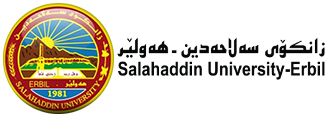 أهمية التعلم في حياة الإنسان
وعلمية التعلم ليست بالعملية البسيطة التي يمكن الوقوف على عناصرها المختلفة بسهولة. فالتعلم في الأسرة يقوم على التقليد والتلقين ، أما التعلم في المدرسة فيقوم على النظريات والأسس العلمية وتطبيقاتها التربوية 
والدراسة العلمية للتعلم ، فضلا عن كونها المسلك الرئيسي لتفسير نشأة السلوك وتكوين الشخصية، فإنها تؤدي دورا هاما في كثير من الميادين التطبيقية الهامة :
ففي ميدان التربية، نجد الاهتمام موجها من قبل التربويين نحو العملية التربوية، وهي العملية التي تقوم على إكساب النشء المعلومات وتنمية المهارات لديهم، وإكسابهم المعايير والقيم. ولاشك أن ازدياد فهم التربويين للتعلم وطبيعته يؤدي إلى رفع كفاءة العملية التربوية.
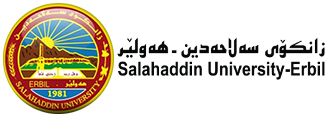 أهمية التعلم في حياة الإنسان
وفي ميدان الصناعة، يمكن الاستفادة من قوانين ومبادئ التعلم في مجال التدريب المهني للعمال وإكسابهم مهارات العمل وعاداته السليمة، وخفض إصابات العمل الناتجة عن التعلم القاصر للمهارات، كما يمكن الاستفادة من بحوث التعلم الخاصة بأثر الحوافز على معدل الأداء ودقته ورفع كفاءة العاملين.
أما في ميدان الاضطرابات النفسية فيمكن الاستفادة من نظريات التعلم في تفسير نشأة الكثير من الاضطرابات السلوكية، كما أن العلاج السلوكي بالنظر إلى الاضطرابات السلوكية على أنها عادات خاطئة اكتسبها الفرد في ظروف معينة ومن ثم فإن تغيير هذه العادات يعتمد على مبادئ التعلم.
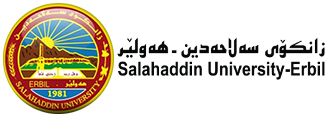 تعريف التعلم
ليس من السهل إيجاد تعريف للتعلم ويرجع السبب في ذلك إلى أننا لا نستطيع أن نلاحظ عملية التعلم ذاتها بشكل مباشر ولا يمكن أن نشير إليها كوحدة منفصلة أو ندرسها كوحدة منعزلة، والشيء الوحيد الذي من الممكن أن نستدل من خلاله على التعلم هو السلوك. والسلوك يعتمد على عمليات أخرى غير عملية التعلم. والذي ينظر إلى التعلم على أنه عملية افتراضية يستدل عليها من ملاحظة السلوك ذاته، ولذا يعرف التعلم على أنه:-
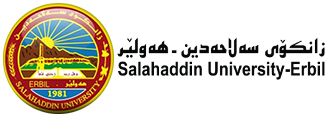 تعريف التعلم
" تغير شبه دائم في سلوك الفرد لا يلاحظ بشكل مباشر ينتج عن تفاعل الجانب الوراثي مع البيئة والخبرة والتدريب"
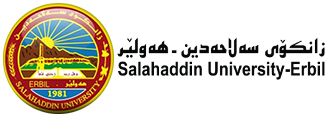 تعريف التعلم
" تغير شبه دائم في سلوك الفرد لا يلاحظ بشكل مباشر ينتج عن تفاعل الجانب الوراثي مع البيئة والخبرة والتدريب"
نشاط (2-2)
مع أفراد مجموعتك أشرح التعريف محللا أهم ما تضمنه
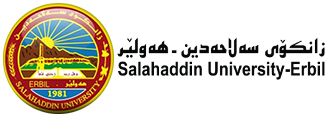 شرح تعريف التعلم
1. إن التعلم لا يمكن ملاحظته بشكل مباشر لذا نستدل عليه بشكل غير مباشر من خلال التغيرات التي تطرأ على السلوك.
2. إن هناك ارتباط بين الأداء والتعلم، فنحن نستدل على التعلم من الأداء لكن التعلم ليس الأداء ذاته.
3. إن التغيرات التي تطرأ على السلوك والتي تدل على التعلم يجب أن تكون نتيجة للتدريب أو الخبرة وبذلك نستثني من التعلم عددا من التغيرات السلوكية التي تنجم عن أثار التعب أو النضج.
4. يجب أن يكون التغير الذي يطرأ على السلوك ثابتا نسبيا لنستدل منه على التعلم أي يجب استبعاد كافة التغيرات السلوكية المؤقتة وعدم اعتبارها دليلا على التعلم.
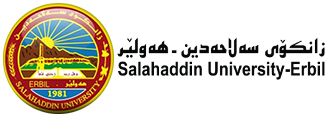 شروط التعلم الجيد
النضج
الدافعية
الممارسة أو التدريب
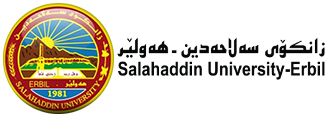 شروط التعلم الجيد
يشير مفهوم النضج إلى التغيرات البيولوجية والفسيولوجية التي تحدث في بنية الكائن العضوي. وهو عملية تطور ونمو داخلي تتابع بشكل معين منذ بدء الحياة وذلك بإتحاد الخلية الذكرية بالخلية الأنثوية ولا دخل للفرد فيه، وتشمل هذه العملية تفسيرات تشريحية وفسيولوجية وعضوية وكذلك تفسيرات عقلية. وهي ضرورية ولازمه وسابقة لاكتساب أية خبرة أو تعلم فالنضج شرط أساسي لكل تعلم.
النضج
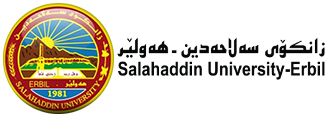 شروط التعلم الجيد
ويعني ذلك أنه توجد أنماط سلوكية موروثة لدى الكائن الحي ولكن هذه الأنماط ليست على استعداد للعمل رغم وجود المثيرات المختلفة في البيئة الخارجية إلا إذا نضجت الأعضاء المناسبة الخاصة بها. فالطفل مهما درب لا يستطيع المشي أو الكلام أو القراءة أو الكتابة إلا إذا وصل نموه العصبي والعقلي إلى مستوى معين يمكنه من هذا الأداء .
ويتأثر الأفراد في سرعة نموهم بعوامل كثيرة متنوعة يمكن إيجازها في عاملين أساسيين هما: 1- الوراثة    2- البيئة .    أي أن [ النمو= عامل الوراثة + عامل البيئة ] ونتيجة لتفاعل عاملي الوراثة والبيئة تنشأ الفروق الفردية في النمو فيسرع نمو بعض الأفراد ويبطأ بالبعض الأخر.
النضج
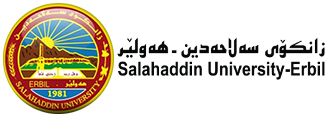 شروط التعلم الجيد
تطبيقات تربوية على النضج 
1- يجب أن نسمح لكل طالب – أكثر مما نسمح به الآن أن ينمو بسرعته الخاصة وبطريقته الخاصة.
2- يجب علينا ألا نتوقع نفس النتائج من كل تلميذ.
3- إن الإصرار على أن عمل التلاميذ يجب أن يقاس فقط بمستويات محددة وامتحانات مقننة تضعها المدرسة أو المعلم وأن جميع التلاميذ يتعلمون المادة الدراسية بنفس الطريقة ونفس الزمن قد يؤدي بالضرورة إلى عجز الطالب عن التعبير عن نفسه بحرية والشعور بالإحباط والقلق والتوتر.
النضج
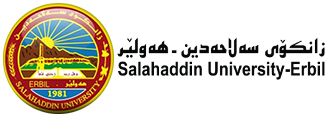 شروط التعلم الجيد
لقد حظي موضوع الدافعية باهتمام عدد كبير من علماء النفس, وبالتالي فقد تعددت محاولات تعريفها, ومن هذه التعريفات، ما يلي:
نشاط (2-3)
بعد فهمك للتعريف حدد مع أفراد مجموعتك وظائف الدافعية :
2- الدافعية
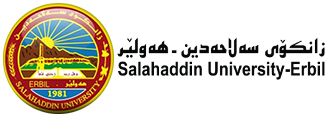 تعريف الدافعية
-الدافعية: هي عملية استثارة السلوك والمحافظة عليه لتحقيق هدف.
-الدافعية: حالة داخلية في الفرد تستثير سلوكه, وتعمل على استمرار هذا السلوك وتوجهه نحو تحقيق هدف معين.
-الدافعية: هي الطاقات التي ترسم للكائن الحي أهدافه وغاياته لتحقيق التوازن الداخلي أو تهيئ له أفضل قدر ممكن من التكيف مع البيئة الخارجية.
-الدافعية: عبارة عن الحالات الداخلية أو الخارجية للعضوية التي تحرك السلوك وتوجهه نحو تحقيق هدف معين وتحافظ على استمراريته حتى يتحقق ذلك الهدف.
-الدافعية: حالة مؤقتة تنتهي حال تحقيق الإشباع أو التخلص من التوتر الناجم عن وجود حاجة أو حال تحقيق الهدف الذي يسعى إليه الفرد.
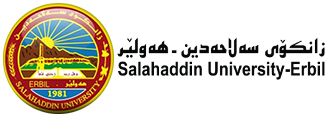 وظائف الدافعية
1. توليد السلوك, فهي تنشط وتحرك سلوكاً لدي الأفراد من أجل إشباع حاجة أو استجابة لتحقيق هدف معين.
2. توجيه السلوك نحو المصدر الذي يشبع الحاجة أو تحقيق الهدف.
3.تحدد الدافعية شدة السلوك اعتماداً على مدى إلحاح الحاجة أو الدافع إلى الإشباع أو مدى صعوبة أو سهولة الوصول إلى الباعث الذي يشبع الدافع.
4.تحافظ على ديمومة واستمرارية السلوك.
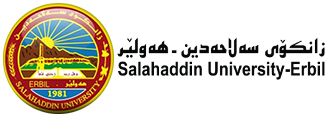 2- الدافعية
إن الإنسان والحيوان لا يتعلمان شيئا دون وجود دوافع ، فهما يشتركان في الدوافع البيولوجية والفسيولوجية لكل منهما، إلا أن دوافع الإنسان أرقى بكثير من دوافع الحيوان ، لأن الإنسان يكتسب من البيئة دوافع اجتماعية ، وتلعب هذه الدوافع دورا أكبر في حدوث التعلم ، مثل: دافع الإنجاز، وحب الاستطلاع، والاكتشاف والمعرفة، وتعد من الدوافع المهمة في التعلم الإنساني.
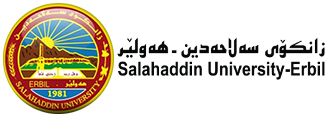 2- الدافعية
ولكي يتعلم الإنسان موضوعا جديدا لابد من شعوره بالرغبة فيه عن طريق إدراك الهدف من دراسته، وأهميته بالنسبة له في حياته.
فمثلا إذا أدرك الإنسان أن تعلم الكمبيوتر مهم جدا في عصرنا الحالي كان ذلك بمثابة الدافع له في تعلمه وإتقانه بسرعة، ولذا فإن التعلم الناجح هو الذي يؤسس على دوافع الطالب، ويتوافق مع احتياجاته.
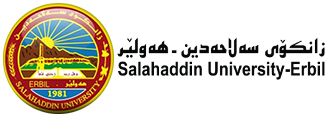 2- الدافعية
ويجب على المعلم أن يربط بين الأنشطة التي يقوم بإعدادها ودوافع الطلاب وحاجاتهم التي يسعون إلى إشباعها سواء داخل قاعات النشاط أو خارجها.
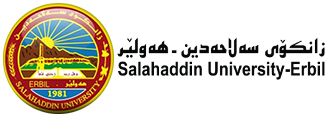 شروط التعلم الجيد
تعتبر الممارسة شرطا هاما من شروط التعلم, فالتعلم هو تغير دائم نسبيا في أداء الكائن الحي, تؤدي الممارسة فيه دوراً رئيسياً. فلا تعلم بدون ممارسة الاستجابات التي تحقق اكتساب المهارة المطلوبة سواء كانت مهارة حركية أو لفظية أو عقلية.
3-الممارسة أو التدريب
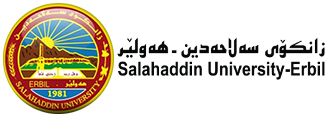 شروط التعلم الجيد
تعريف الممارسة:
(هي عبارة عن التكرار المعزِز للاستجابات في وجود المثيرات).
3-الممارسة أو التدريب
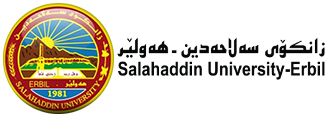 شروط التعلم الجيد
أهمية الممارسة: 
تعتبر الممارسة شرطا هاما من شروط التعلم حيث تساعد ممارسة الأداء على استمرار الارتباطات بين المثيرات والاستجابات لفترة أطول مما يؤدي إلى تحقيق التعلم.  وتكمن أهمية الممارسة في النقاط التالية:
تساعد الفرد على إتقان أداء الأعمال الفرعية في تعلم المهارة.
تحقق التناسق بين الأعمال مما يؤدي إلى أدائها في تتابع وفي الزمن المناسب.
تمنع انطفاء ونسيان الأعمال الفرعية في المهارة المطلوب تعلمها.
تساعد على تنمية المهارة.
3-الممارسة أو التدريب
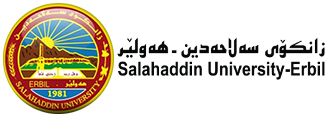 شروط التعلم الجيد
-الفرق بين الممارسة والتكرار: 
إن التكرار هو عملية إعادة شبه نمطية دون تغيير ملحوظ في الاستجابات. 
أما الممارسة فإنها تكرار معزز بمعنى أننا نلاحظ تحسنا تدريجيا في أداء الفرد نتيجة التعزيز الذي قد يكون صادرا عن الفرد نفسه أو قد يكون التعزيز من الخارج. وهذا التحسن يلاحظ في نقص الزمن المستغرق أو في نقص عدد الأخطاء أو عدد الحركات
3- الممارسة أو التدريب